ПРАВОЗАЩИТНАЯ РАБОТА ФЕДЕРАЦИИ ПРОФСОЮЗНЫХ ОРГАНИЗАЦИЙ КИРОВСКОЙ ОБЛАСТИ И ЕЁ ЧЛЕНСКИХ ОРГАНИЗАЦИЙ
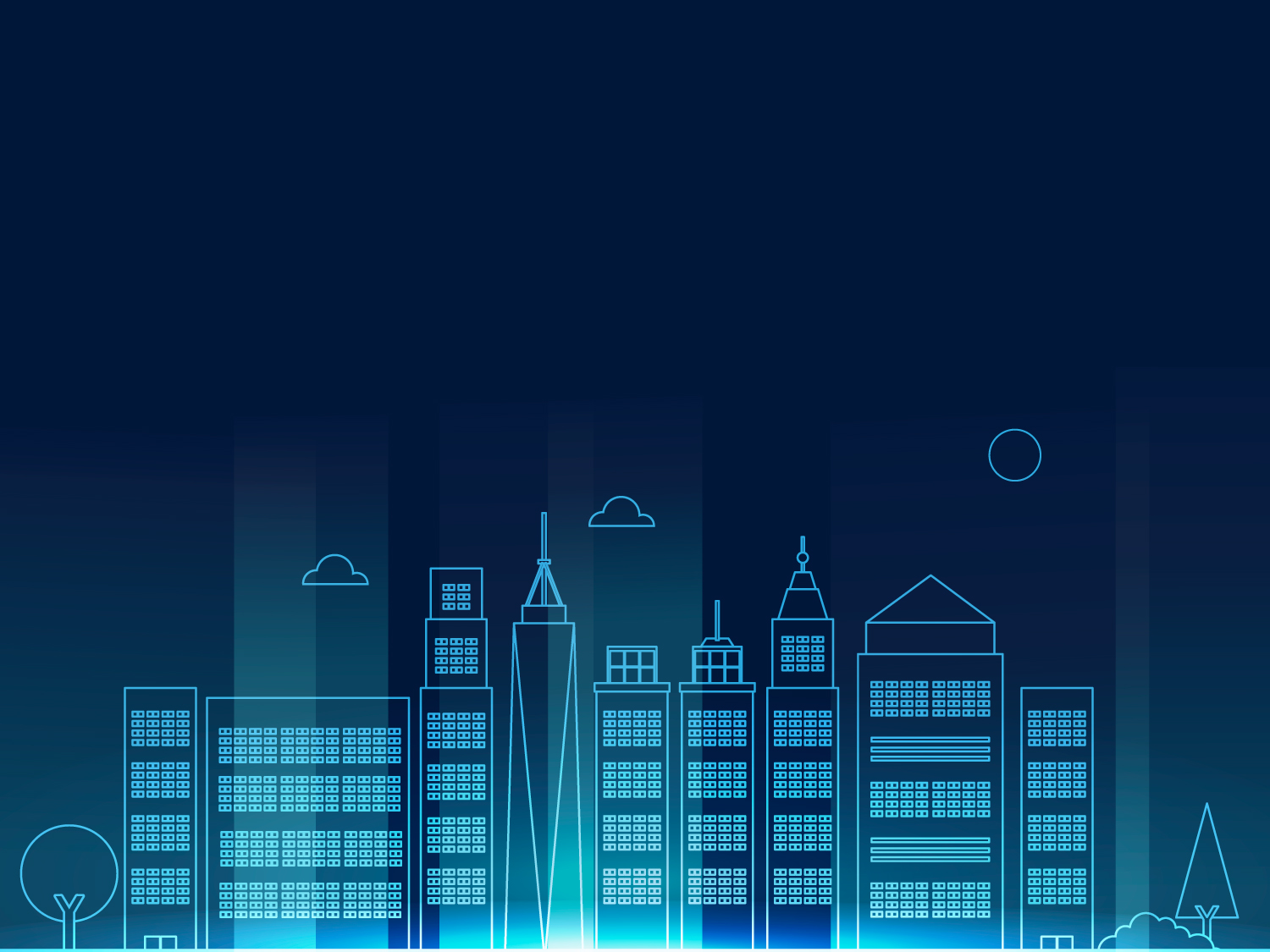 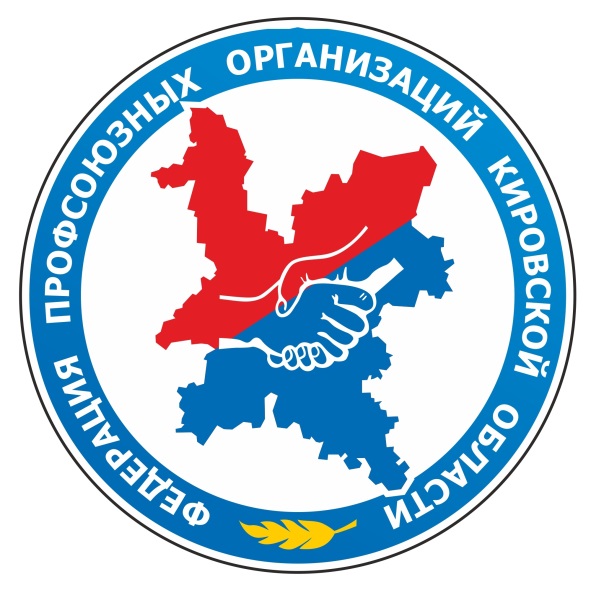 1
3
5
2
4
Проведение проверок соблюдения работодателями норм 
трудового законодательства (комплексных, тематических)
Правовое обеспечение социального партнёрства
Основные направления деятельности
Профсоюзный контроль совместно с органами, осуществляющими контрольные и надзорные функции
Оказание бесплатной юридической помощи (трудовое, жилищное, семейное, гражданское, земельное право)
Информационно-просветительная и методическая работа
2
Численность профсоюзных работников, осуществляющих правозащитную деятельность
3
Соглашения о взаимодействии и сотрудничестве
4
Взаимодействие с прокуратурой
723 исковых заявления
28 млн.
 рублей
5
Правовая инспекция труда 
ФПОКО в цифрах
583
43

1,7млн.руб.
39  
976
17
609
Жалобы и обращения граждан
Исковые заявления, экономи-ческая эффектив-ность
Обучение
Охрана 
труда
6
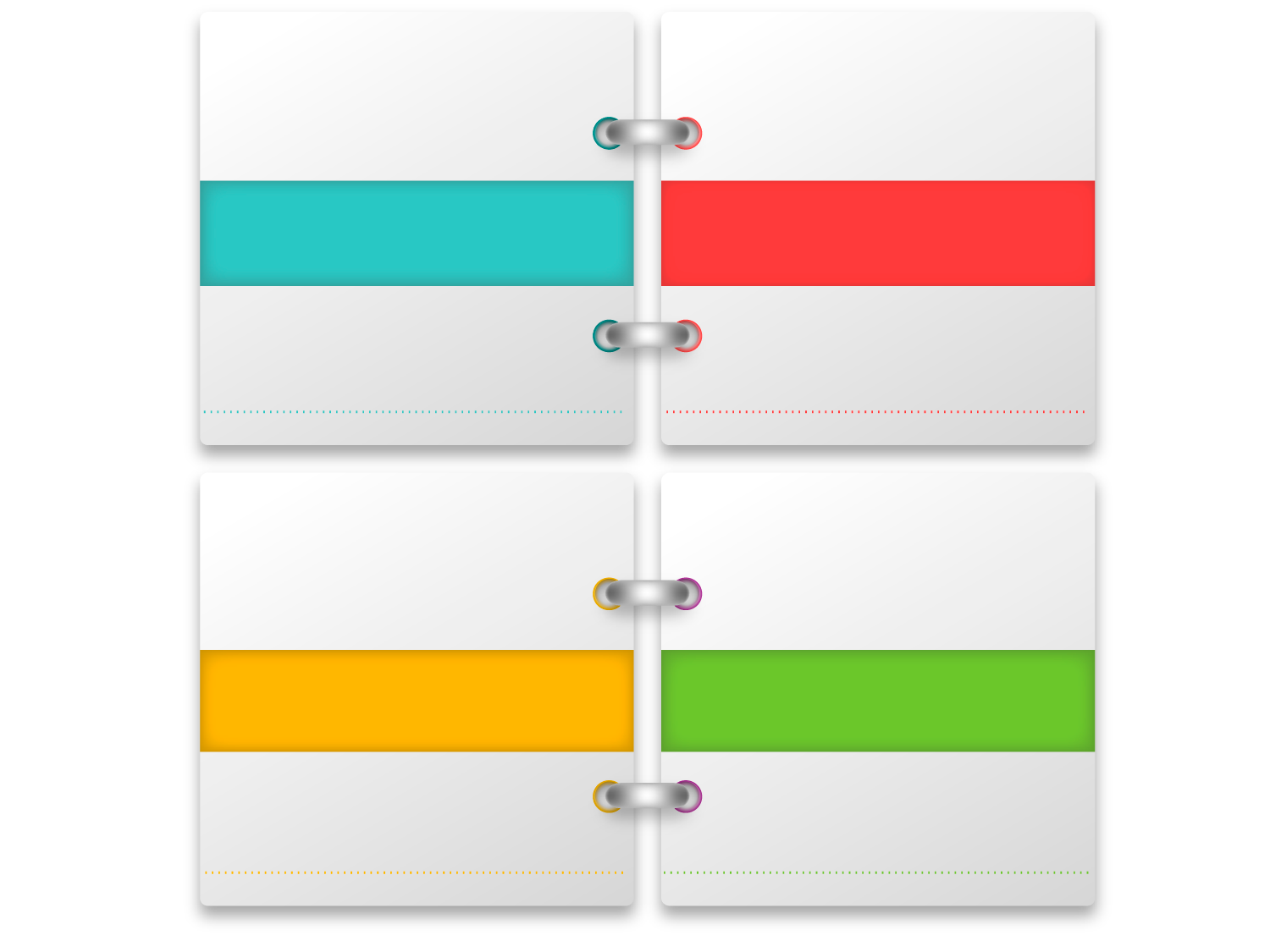 Методические пособия
Буклеты
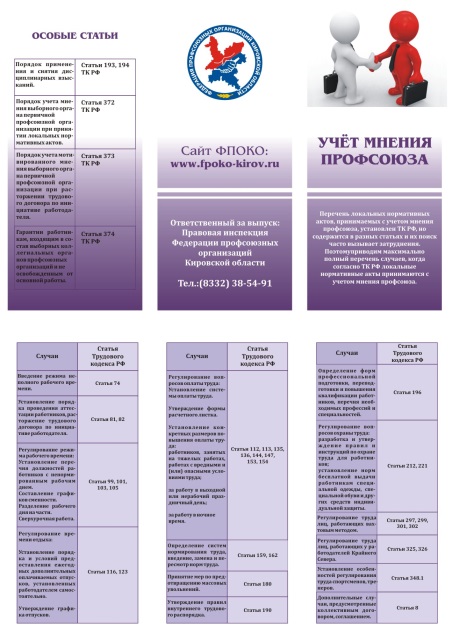 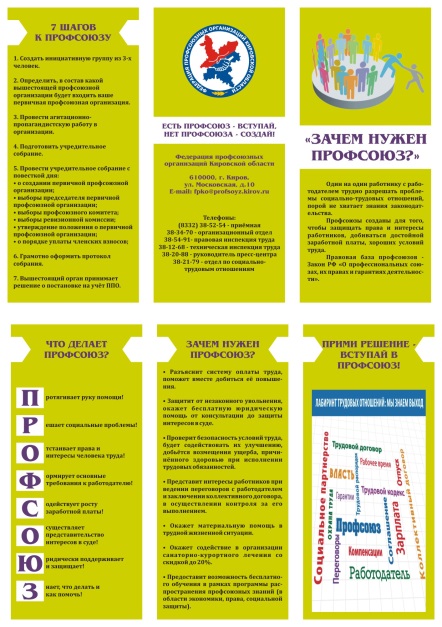 Конкурсы
Акции
7
Правозащитная работа в Кировской областной территориальной организации Профсоюза работников народного образования и науки РФ
Вошли в топ-10 лучших региональных организаций 
(из 80)
экономическая эффективность
исковые заявления
300
1 млрд.
по итогам «Года правовой культуры» в 2016 году
8
Правозащитная работа в Кировской областной территориальной организации Профсоюза работников жизнеобеспечения
9
Правозащитная работа в Кировской областной территориальной организации Профсоюза работников здравоохранения
Отраслевое соглашение с Министерством здравоохранения Кировской области по основным направлениям социально-экономической защиты работников отрасли на 2017-2019 годы. Предусмотрен механизм прекращения трудовых отношений с членами профсоюза исключительно «с предварительного согласия» соответствующих вышестоящих выборных коллегиальных органов.
10
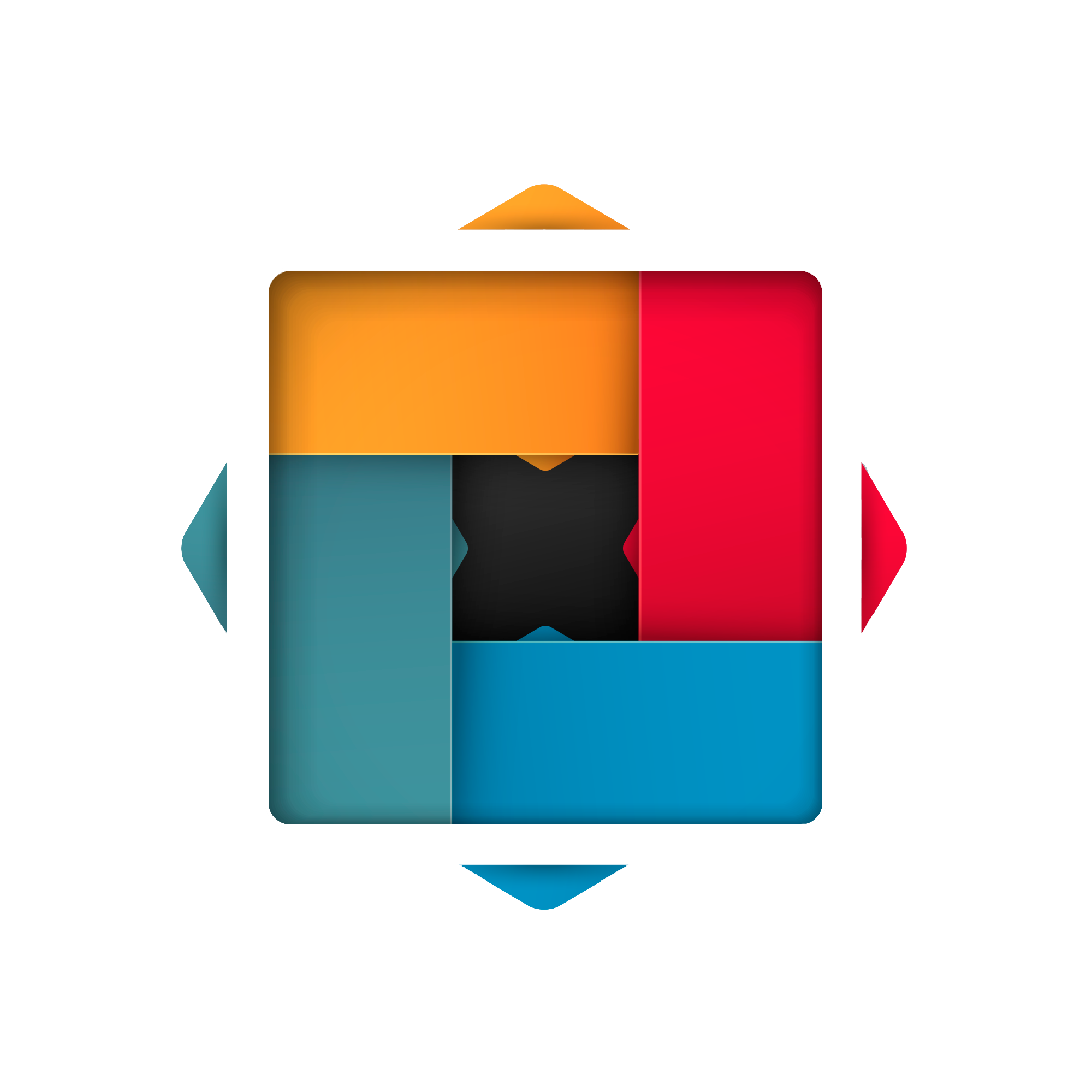 Распоряжение Правительства КО от 04.08.2017 №197 «О взаимодействии органов местного самоуправления, объединений работодателей и профсоюзных организаций на территории Кировской области»;
План первоочередных мероприятий по взаимодействию Правительства Кировской области и Федерации профсоюзов на период до 31.12.2017 года от 22.04.2017 г.
Соглашение между Федерацией профсоюзных организаций Кировской области, объединением работодателей и Правительством Кировской области на 2017 – 2019 гг.
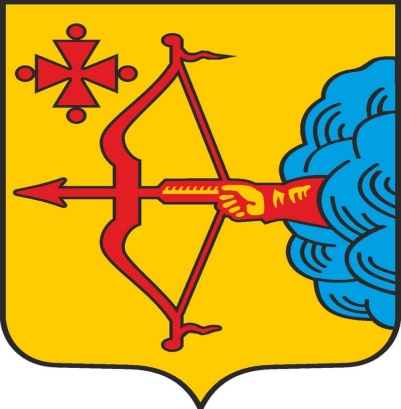 Соглашение № 01-94 от 31.03.2016 г между Федерацией профсоюзов, Кировским союзом промышленников и предпринимателей (региональным объединением работодателей) и администрацией города Кирова на 2016 – 2019 гг.
11
Необходимость внесения изменений в Закон Кировской области «О ветеранах труда Кировской области»
динамика 
роста
сокращается
проблема 
наличия нужной 
награды
увеличивается 
рост 
недовольства
ПРОБЛЕМЫ
ПРЕДЛОЖЕНИЯ
снижение 
возрастного 
ценза
участие
профсоюза
расширение 
перечня 
наград
If you prefer to buy from a dealer, we will match 
with a member of our authorized dealer 
network near you. Your VIP dealer representative
12
Перспективные задачи
Укрепление социального партнёрства на региональном и муниципальном уровнях
2017
Усиление влияния профсоюзов    на ход законотворческого процесса
2018
2019
Расширение общественного пространства для развития профсоюзного движения
2020
13
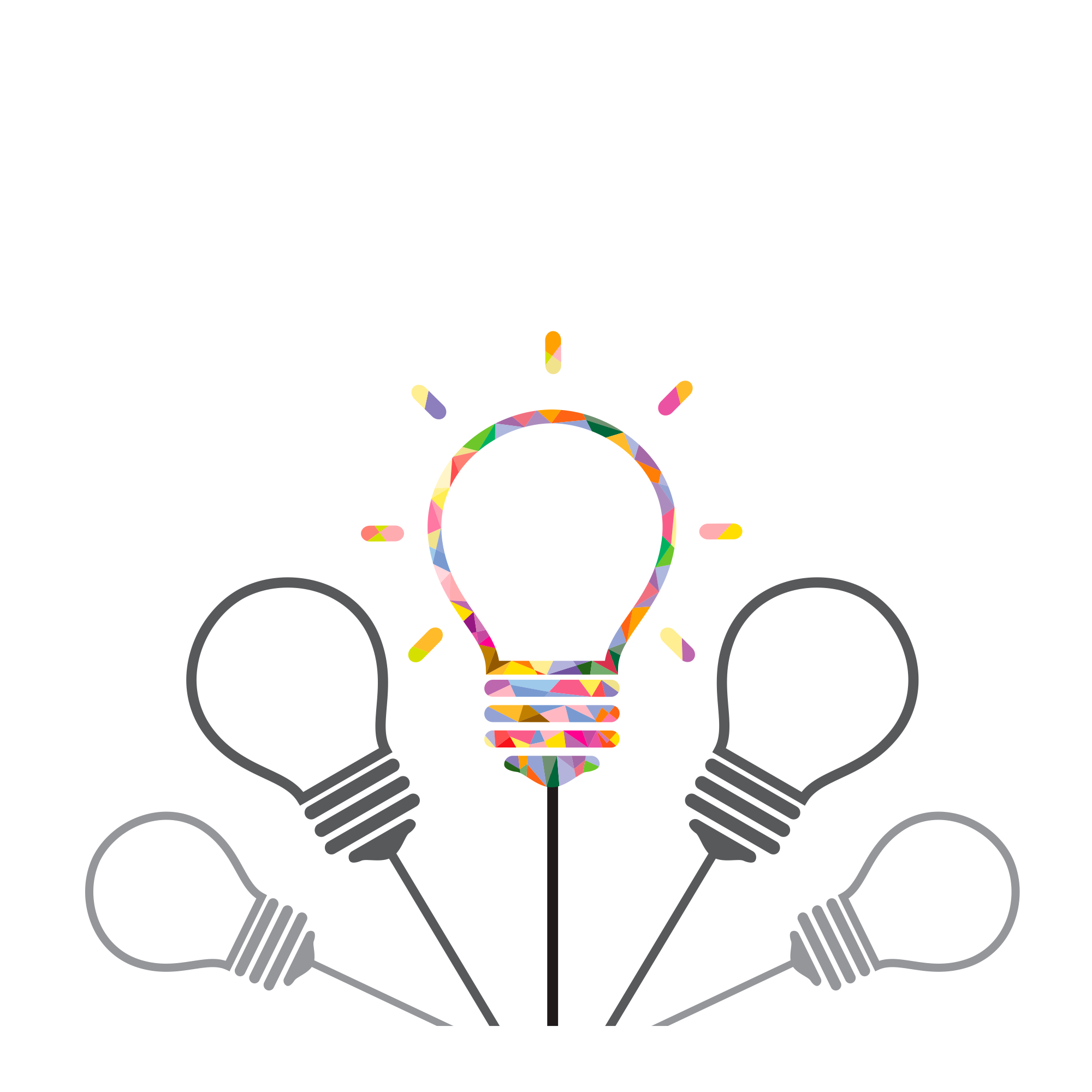 СПАСИБО ЗА ВНИМАНИЕ
14